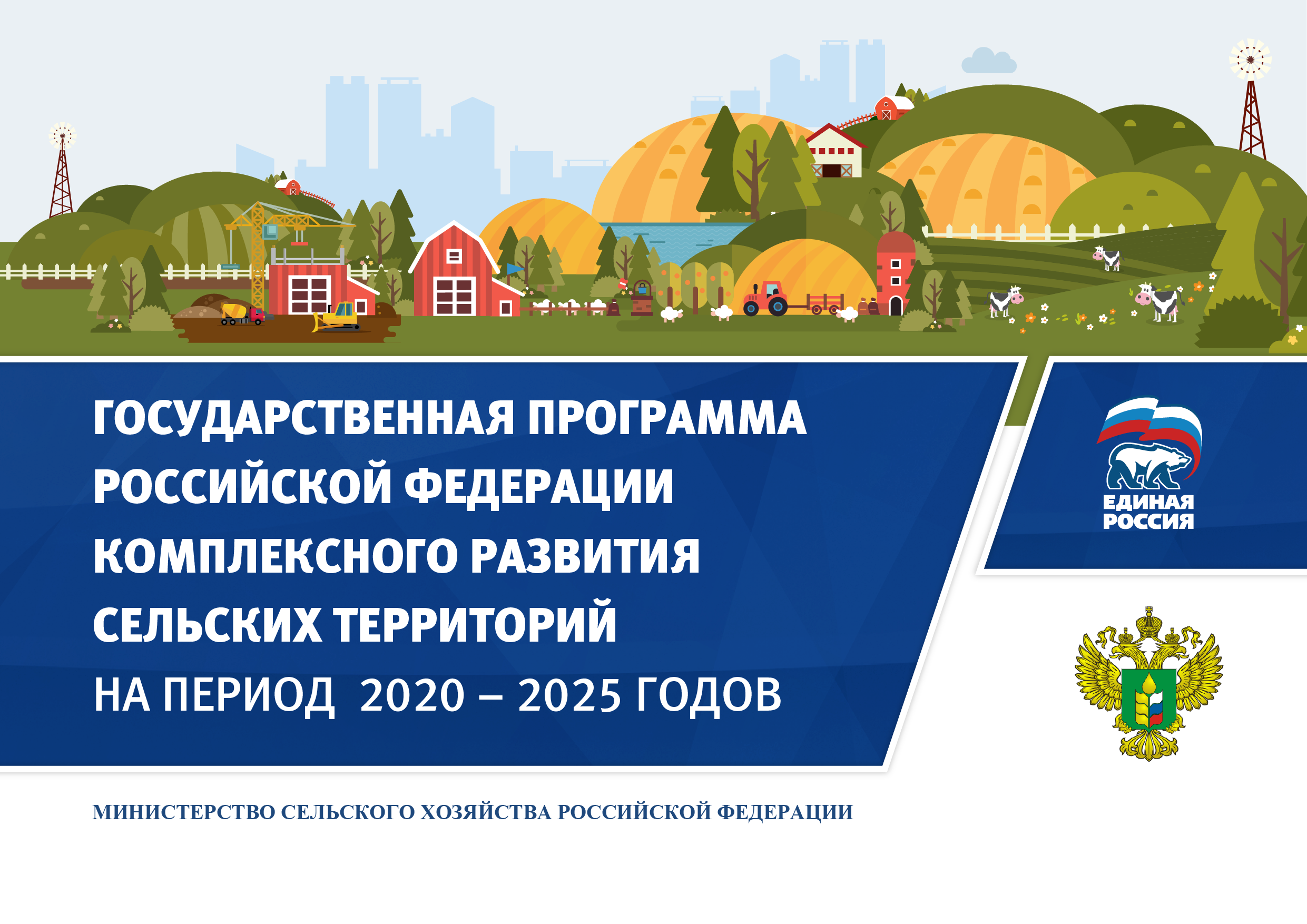 АЛГОРИТМ ДЕЙСТВИЙ ГРАЖДАН ПО РЕГИСТРАЦИИ КРЕСТЬЯНСКОГО (ФЕРМЕРСКОГО) ХОЗЯЙСТВА И РЕГИСТРАЦИИ В КАЧЕСТВЕ ИНДИВИДУАЛЬНОГО ПРЕДПРИНИМАТЕЛЯ
Индивидуальный предприниматель (ИП) — физическое лицо, зарегистрированное в установленном законодательством порядке и осуществляющее предпринимательскую деятельность без образования юридического лица.   Нормативный правовой акт: "Гражданский кодекс Российской Федерации (часть первая)»
Алгоритм действий граждан при регистрации ИП
ШАГ 1 формирование пакета документов
заявление о государственной регистрации физического лица в качестве индивидуального предпринимателя (форма № Р21001);
квитанция об уплате госпошлины в размере 800 руб. Сформировать квитанцию на уплату госпошлины можно с помощью сервиса «Уплата госпошлины».
Государственная регистрация физического лица в качестве индивидуального предпринимателя осуществляется в специально уполномоченном на регистрацию предпринимателей налоговом органе по месту его жительства, то есть по месту регистрации, указанному в паспорте.  
Варианты налогообложения: ПСН (6% от потенциального дохода), УСН (размер налога 6% от прибыли либо 15% от разницы между расходами и доходами), ЕСХН (6% от разницы между затратами и прибылью), НПД (4% при расчетах с физлицами, 6% при расчетах с юрлицами)
ШАГ 2 определение в какой налоговый орган подать документы, выбор налогового режима
Документы могут быть переданы в налоговую службу любым удобным способом:
в ФНС России (лично или с представителем)
через отделение МФЦ (лично или с представителем)
путем обращения в нотариальную контору
через почтовое отделение
с использованием информационно-телекоммуникационных сетей, в т.ч. сети "Интернет", включая единый портал государственных и муниципальных услуг
ШАГ 3 представление документов
ШАГ 4 получение документов о государственной регистрации
Если все документы в порядке, через 3 рабочих дня в налоговой инспекции вы можете получить: 
 лист записи ЕГРИП.
2
РЕГИСТРАЦИЯ КРЕСТЬЯНСКОГО (ФЕРМЕРСКОГО) ХОЗЯЙСТВА
Индивидуальный предприниматель (ИП)
Юридическое лицо (ЮЛ)
ЭТАП
решение о создании ЮЛ или иного документа,   содержащий сведения;
 заявление о государственной регистрации ЮЛ при создании (форма № Р11001);
 решение о создании;
 устав.
заявление о государственной регистрации ФЛ в качестве ИП (форма № Р21001).
ШАГ 1 «Решение о создании КФХ и формирование пакета документов для регистрации»
Госпошлина 800 рублей. В электронном виде – бесплатно. 
 Варианты налогообложения:
• УСН - размер налога 6% от прибыли либо 15% от разницы между расходами и доходами
•ЕСХН - 6% от разницы между затратами и прибылью
Госпошлина 4000 рублей. В электронной форме, с усиленной квалифицированной электронной подписью – бесплатно. Варианты налогообложения: • УСН - размер налога 6% от прибыли либо 15% от разницы между расходами и доходами
•ЕСХН - 6% от разницы между затратами и прибылью
ШАГ 2 «Оплата госпошлины,  выбор налогового режима»
в ФНС России (лично или с представителем)
через отделение МФЦ (лично или с представителем)
путем обращения в нотариальную контору
через почтовое отделение
с использованием информационно-телекоммуникационных сетей, в т.ч. сети "Интернет", включая единый портал государственных и муниципальных услуг
ШАГ 3 «Представление документов»
ШАГ 4 «Получение документов о государственной регистрации»
5 рабочих дня в налоговой инспекции: 
лист записи ЕГРЮЛ, свидетельство о постановке на учет в налоговом органе; устав с отметкой
3 рабочих дня в налоговой инспекции:  
свидетельство о регистрации КФХ, 
выписку из ЕГРИП.
Получить консультацию по вопросам регистрации предпринимательской деятельности, развития сельскохозяйственного производства, коммерческой деятельности и управления, бухгалтерского учета, правовым вопросам, а также о мерах государственной поддержки можно в:

Кировском областном государственном бюджетном учреждении «Центр сельскохозяйственного консультирования «Клевера Нечерноземья»
Адрес: г. Киров, ул. Преображенская, 66, оф. 215
Тел./Факс: 8 (8332) 64-02-56
Тел.:  8 (8332) 64-99-98, 8 (8332) 64-01-91
Адрес электронной почты: kleverkirov@mail.ru

Центр «Мой Бизнес» Кировская область
Адрес: г. Киров, Динамовский проезд, дом 4, 2 этаж
Тел.: 7(8332) 410-410
Адрес электронной почты: mail@kfpp.ru
4